What were we doing in 4D?
Geometry Mathematical Reflection 4D
In this investigation,
You studied similar figures.
You used the AA, SAS, and SSS tests to determine whether two triangles are similar.
You also used scale factors to find the areas of two similar figures.
Habits and Skills
You developed these habits and skills:
Visualize similar triangles.
Look for invariant ratios.
Make logical inferences to prove similarity.
DHoM
Consider the converse
Think it through
Simplify
Prove a special case
Vocabulary and Notation
Similar figures
 (is similar to)
Big Idea
Similar figures mean figures with:
Congruent corresponding angles 
Proportional corresponding sides.
3 Tests for similarity
AA Similarity Test
SAS Similarity Test
SSS Similarity Test
Similar figures
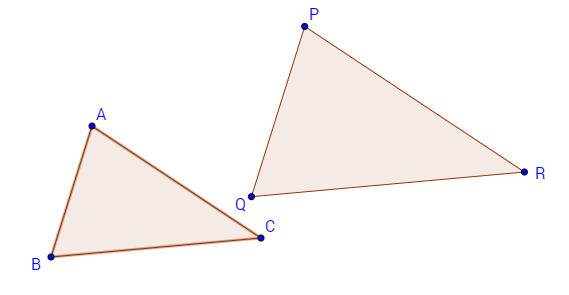 AA Similarity Test
Check two corresponding angles.  If they are congruent, then two triangles are similar.
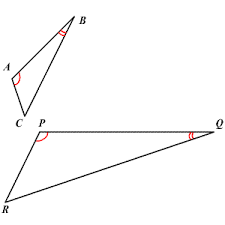 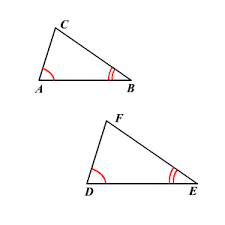 SAS Similarity Test
Check two corresponding sides and a corresponding angles.
If two corresponding sides are proportional, and corresponding angles are congruent, then they are similar.
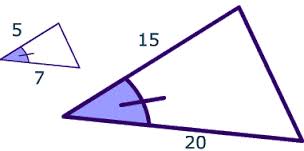 SSS Similarity Test
Check three corresponding sides.
If all of the are proportional, they are similar.
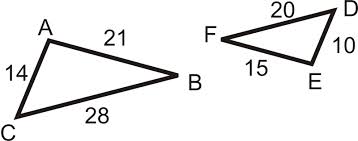 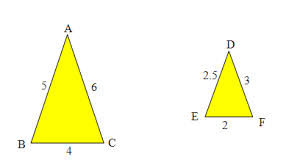 Discussion Question
Q. What does it mean for two figures to be similar?
Ans.
One figure is a scaled copy of the other.
Discussion Question
Q. What are some tests for triangle similarity?
Ans. 
AA Similarity Theorem
SAS Similarity Theorem
SSS Similarity Theorem
Discussion Question
Problem 1
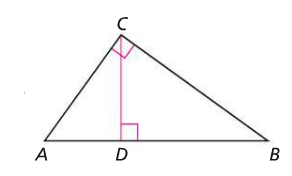 Problem 2
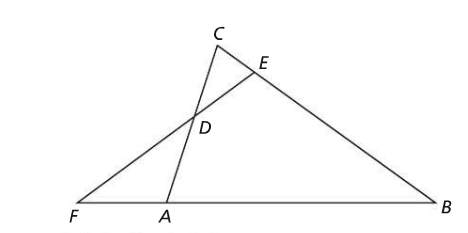 Problem 3
HOMEWORK!!
Homework 4D is due on Friday, Dec. 1/16.
Homework Session for 4D is 
For Period 2-3 is on Period 7 Thursday 1/15.
For Period 5-6 is on 1/15 .
Are you ready for 5A?